CS 61C: Great Ideas in Computer ArchitecturePerformanceIron Law, Amdahl’s Law
Instructors:
Nicholas Weaver& Vladimir Stojanovic
http://inst.eecs.berkeley.edu/~cs61c/
New-School Machine Structures(It’s a bit more complicated!)
Software        Hardware
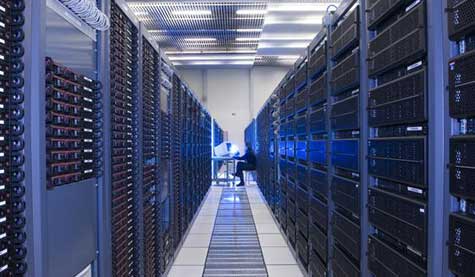 Parallel Requests
Assigned to computer
e.g., Search “Katz”
Parallel Threads
Assigned to core
e.g., Lookup, Ads
Parallel Instructions
>1 instruction @ one time
e.g., 5 pipelined instructions
Parallel Data
>1 data item @ one time
e.g., Add of 4 pairs of words
Hardware descriptions
All gates @ one time
Programming Languages
SmartPhone
Warehouse Scale Computer
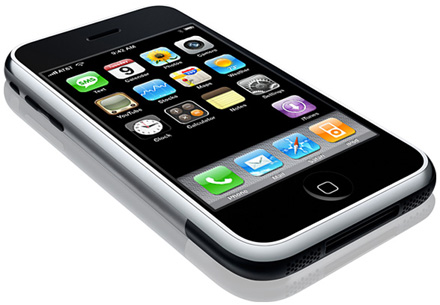 HarnessParallelism &
Achieve HighPerformance
How dowe know?
Computer
…
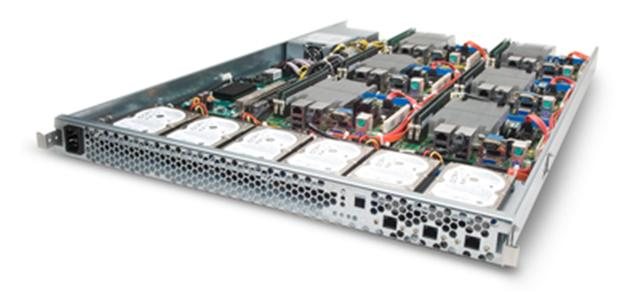 Core
Core
Memory               (Cache)
Input/Output
Core
Functional
Unit(s)
Instruction Unit(s)
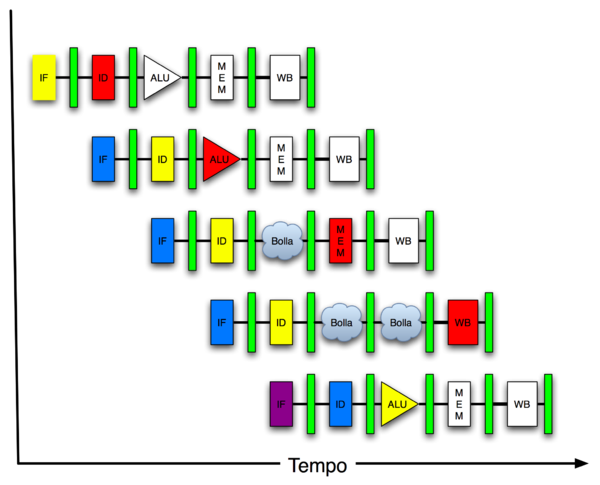 A3+B3
A2+B2
A1+B1
A0+B0
Cache Memory
Logic Gates
2
What is Performance?
Latency (or response time or execution time)
 Time to complete one task
Bandwidth (or throughput)
 Tasks completed per unit time
If you have sufficient independent tasks, you can always throw more money at the problem:Throughput/$ often a more important metric than just throughput
3
Cloud Performance:Why Application Latency Matters
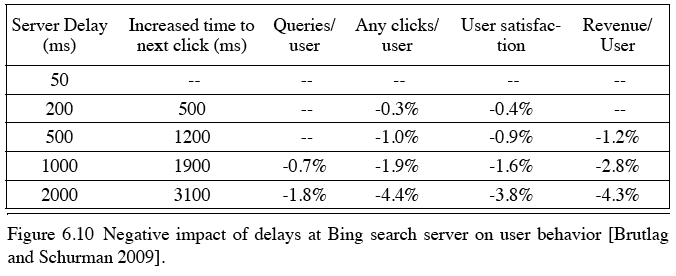 Key figure of merit: application responsiveness
Longer the delay, the fewer the user clicks, the less the user happiness, and the lower the revenue per user
4
Defining CPU Performance
What does it mean to say X is faster than Y?
Ferrari vs. School Bus?
2013 Ferrari 599 GTB  
2 passengers, quarter mile in 10 secs
2013 Type D school bus
50 passengers, quarter mile in 20 secs
	
Response Time (Latency): e.g., time to travel ¼ mile
Throughput (Bandwidth): e.g., passenger-mi  in 1 hour
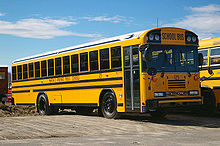 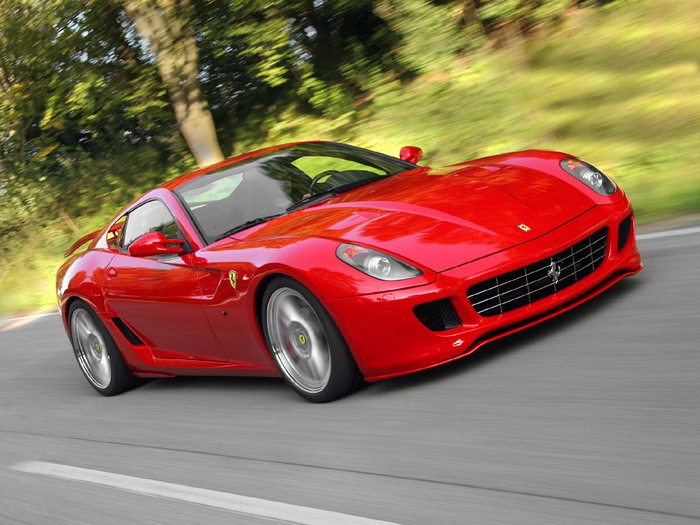 5
Defining Relative CPU Performance
PerformanceX = 1/Program Execution TimeX
PerformanceX > PerformanceY =>1/Execution TimeX > 1/Execution Timey =>Execution TimeY > Execution TimeX
Computer X is N times faster than Computer YPerformanceX / PerformanceY = N orExecution TimeY / Execution TimeX = N

Bus to Ferrari performance:
Program: Transfer 1000 passengers for 1 mile
Bus: 3,200 sec, Ferrari: 40,000 sec
6
Measuring CPU Performance
Computers use a clock to determine when events takes place within hardware
Clock cycles: discrete time intervals
aka clocks, cycles, clock periods, clock ticks 
Clock rate or clock frequency: clock cycles per second (inverse of clock cycle time)
3 GigaHertz clock rate => clock cycle time = 1/(3x109) seconds       clock cycle time = 333 picoseconds (ps)
7
CPU Performance Factors
To distinguish between processor time and I/O, CPU time is time spent in processor
CPU Time/Program   = Clock Cycles/Program      x Clock Cycle Time
Or CPU Time/Program = Clock Cycles/Program ÷ Clock Rate
8
Iron Law of Performanceby Emer and Clark
A program executes instructions
CPU Time/Program = Clock Cycles/Program x Clock Cycle Time  = Instructions/Program    x Average Clock Cycles/Instruction    x Clock Cycle Time
1st term called Instruction Count
2nd term abbreviated CPI for average Clock Cycles Per Instruction 
3rd term is 1 / Clock rate
9
Restating Performance Equation
Time = 	Seconds		Program		 Instructions		Clock cycles		Seconds		 Program		Instruction		 Clock Cycle
×
×
=
10
What Affects Each Component? A)Instruction Count, B)CPI, C)Clock Rate
11
[Speaker Notes: Algorithm Instruction count, possibly CPI
The algorithm determines the number of source program instructions executed and hence the number of processor instructions executed. The algorithm may also affect the CPI, by
favoring slower or faster instructions. For example, if the algorithm uses more floating-point operations, it will tend to have a higher CPI.

Programming language
Instruction count, CPI
The programming language certainly affects the instruction count, since statements in the language are translated to processor
instructions, which determine instruction count. The language mayalso affect the CPI because of its features; for example, a language
with heavy support for data abstraction (e.g., Java) will require indirect calls, which will use higher CPI instructions.

Compiler 
Instruction count, CPI
The efficiency of the compiler affects both the instruction count and average cycles per instruction, since the compiler determines
the translation of the source language instructions into computer instructions. The compiler’s role can be very complex and affect
 the CPI in complex ways.

Instruction set
architecture
Instruction count, clock rate, CPI
The instruction set architecture affects all three a
ts of CPU performance, since it affects the instructions needed for a
function, the cost in cycles of each instruction, and the overall clock rate of the processor]
What Affects Each Component? Instruction Count, CPI, Clock Rate
12
[Speaker Notes: Algorithm Instruction count, possibly CPI
The algorithm determines the number of source program instructions executed and hence the number of processor instructions executed. The algorithm may also affect the CPI, by
favoring slower or faster instructions. For example, if the algorithm uses more floating-point operations, it will tend to have a higher CPI.

Programming language
Instruction count, CPI
The programming language certainly affects the instruction count, since statements in the language are translated to processor
instructions, which determine instruction count. The language mayalso affect the CPI because of its features; for example, a language
with heavy support for data abstraction (e.g., Java) will require indirect calls, which will use higher CPI instructions.

Compiler 
Instruction count, CPI
The efficiency of the compiler affects both the instruction count and average cycles per instruction, since the compiler determines
the translation of the source language instructions into computer instructions. The compiler’s role can be very complex and affect
 the CPI in complex ways.

Instruction set
architecture
Instruction count, clock rate, CPI
The instruction set architecture affects all three aspects of CPU performance, since it affects the instructions needed for a
function, the cost in cycles of each instruction, and the overall clock rate of the processor]
Clickers
Which computer has the highest performance for a given program?
13
[Speaker Notes: A: 1ns * 2 * 1000 = 2us
B: 0.5ns * 5*800 = 2us
C: 2ns*1.25*400 = 1us
D: 0.2ns*10*2000 = 4us]
Workload and Benchmark
Workload: Set of programs run on a computer 
Actual collection of applications run or made from real programs to approximate such a mix 
Specifies programs, inputs, and relative frequencies
Benchmark: Program selected for use in comparing computer performance
Benchmarks form a workload
Usually standardized so that many use them
14
SPEC (System Performance Evaluation Cooperative)
Computer Vendor cooperative for benchmarks, started in 1989
SPECCPU2006
12 Integer Programs
17 Floating-Point Programs
Often turn into number where bigger is faster
SPECratio: reference execution time on old reference computer divide by execution time on new computer to get an effective speed-up
15
SPECINT2006 on AMD Barcelona
16
System
Rate (Task 1)
Rate (Task 2)
A
10
20
B
20
10
Summarizing Performance …
Clickers: Which system is faster?
A: System A
B: System B
C: Same performance
D: Unanswerable question!
17
Average
Average
Average
System
System
System
Rate (Task 1)
Rate (Task 1)
Rate (Task 1)
Rate (Task 2)
Rate (Task 2)
Rate (Task 2)
15
1.25
1.00
A
A
A
10
0.50
1.00
20
2.00
1.00
15
1.00
1.25
B
B
B
20
1.00
2.00
10
1.00
0.50
… Depends Who’s Selling
Average throughput
Throughput relative to B
Throughput relative to A
18
Summarizing SPEC Performance
Varies from 6x to 22x faster than reference computer
Geometric mean of ratios: N-th root of product of N ratios
Geometric Mean gives same relative answer no matter what computer is used as reference
Geometric Mean for Barcelona is 11.7
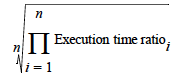 19
Administrivia
Midterm 2 in the evening next Monday
Project 2.1 grades in
20
Exec time w/o E
Speedup w/ E =      ----------------------
Exec time w/ E
Big Idea: Amdahl’s (Heartbreaking) Law
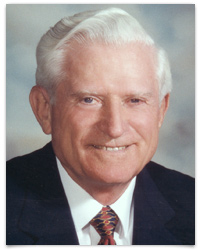 Speedup due to enhancement E is
Suppose that enhancement E accelerates a fraction F   (F <1) of the task by a factor S (S>1) and the remainder of the task is unaffected
Execution Time w/o E    [ (1-F) + F/S]
Execution Time w/ E  =
1 / [ (1-F) + F/S ]
Speedup w/ E  =
21
Big Idea: Amdahl’s Law
Speedup  =                       1
(1 - F)   +   F
S
Non-speed-up part
Speed-up part
Example: the execution time of half of the program can be accelerated by a factor of 2.What is the program speed-up overall?
1
1
=
=
1.33
0.5 + 0.5
0.5 + 0.25
2
22
Example #1: Amdahl’s Law
Speedup w/ E =   1 / [ (1-F) + F/S ]
Consider an enhancement which runs 20 times faster but which is only usable 25% of the time
			Speedup w/ E  =  1/(.75 + .25/20)  =  1.31

What if its usable only 15% of the time?
			Speedup w/ E  =  1/(.85 + .15/20)  =  1.17

Amdahl’s Law tells us that to achieve linear speedup with 100 processors, none of the original computation can be scalar!
To get a speedup of 90 from 100 processors, the percentage of the original program that could be scalar would have to be 0.1% or less
			Speedup w/ E  =  1/(.001 + .999/100)  =  90.99
23
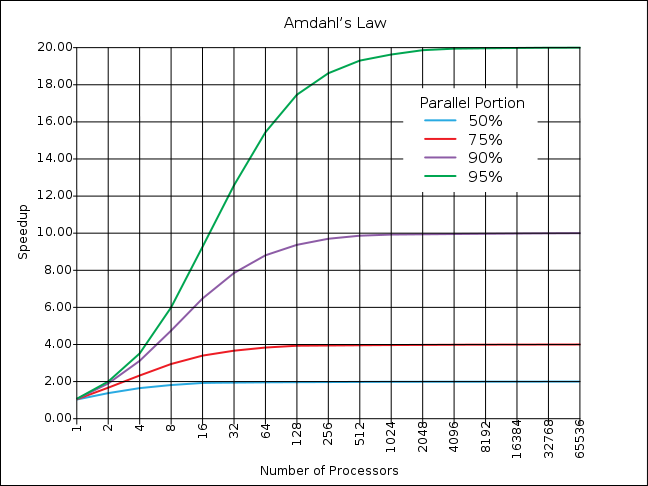 If the portion ofthe program thatcan be parallelizedis small, then thespeedup is limited
The non-parallelportion limitsthe performance
24
Strong and Weak Scaling
To get good speedup on a parallel processor while keeping the problem size fixed is harder than getting good speedup by increasing the size of the problem.
Strong scaling: when speedup can be achieved on a parallel processor without increasing the size of the problem
Weak scaling: when speedup is achieved on a parallel processor by increasing the size of the problem proportionally to the increase in the number of processors
Load balancing is another important factor: every processor doing same amount of work  
Just one unit with twice the load of others cuts speedup almost in half
25
[Speaker Notes: Add load balancing example here – page 638]
Clickers/Peer Instruction
Suppose a program spends 80% of its time in a square root routine. How much must you speedup square root to make the program run 5 times faster?



A: 5
B: 16
C: 20
D: 100
E: None of the above
Speedup w/ E =   1 / [ (1-F) + F/S ]
26
[Speaker Notes: VertLeftWhiteCheck1

Answer: 4th
Need infinitely fast to get to 5X
5 = 2.8
10 = 3.6
20 = 4.2
100 = 4.8]
And In Conclusion, …
Time (seconds/program) is measure of performance 		 Instructions		Clock cycles		Seconds		 Program		Instruction		Clock Cycle
Floating-point representations hold approximations of real numbers  in a finite number of bits
×
×
=
27